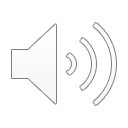 Státní služba

text - Václav Velčovský
komentář – Lukáš Králík
Struktura prezentace
Principy státní služby
Organizace a systemizace
Služební orgány a jejich kompetence
Práva a povinnosti zaměstnanců
Služební orgán
Služební poměr
Výběrová řízení
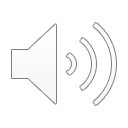 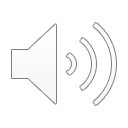 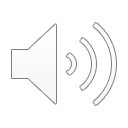 Cíle státní služby
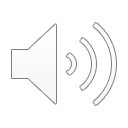 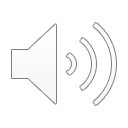 Depolitizace
jasná hranice mezi politickými a úřednickými pozicemi
oddělení personální kompetence od politického vedení
klíčová role státních tajemníků a GŘSS/SSS MV
Profesionalizace
jasná pravidla výběrových řízení s kariérními principy
povinné vzdělávání, vč. úřednické zkoušky
povinné hodnocení zaměstnanců (1x ročně)
Transparentnost
jasná pravidla manažerského a personálního řízení
transparentní stanovení nenárokových složek platu
služební řízení, odvolací řízení
Věcná působnost zákona o státní službě
Zákon o státní službě upravuje:
právní poměry státních zaměstnanců vykonávajících ve správních úřadech (a i v jiných služebních úřadech) státní správu (resp. činnosti podle § 5)
organizační věci státní služby
služební vztahy státních zaměstnanců
odměňování státních zaměstnanců 
řízení ve věcech služebního poměru
organizační věci týkající se zaměstnanců ve správních úřadech, kteří pracují v základním pracovněprávním vztahu (vazba na zákoník práce)
Osobní působnost
Negativní vymezení:

§ 2
(1) Tento zákon se nevztahuje na
člena vlády, jeho poradce a na zaměstnance, který vykonává další činnosti pro člena vlády, včetně zaměstnance zařazeného v kabinetu člena vlády,
vedoucího Úřadu vlády České republiky (dále jen „Úřad vlády“) a zaměstnance, který vykonává činnosti pro vedoucího Úřadu vlády,
náměstka člena vlády a zaměstnance, který vykonává činnosti pro náměstka člena vlády,
člena Rady pro rozhlasové a televizní vysílání,
členy a předsedu Rady Českého telekomunikačního úřadu,
předsedu a místopředsedu Úřadu pro ochranu hospodářské soutěže,
předsedu a místopředsedu Energetického regulačního úřadu,
předsedu a inspektora Úřadu pro ochranu osobních údajů,
předsedu a místopředsedu Českého statistického úřadu,
zaměstnance, který vykonává pouze pomocné, servisní nebo manuální práce ve správních úřadech, a na zaměstnance, který pouze řídí, organizuje a kontroluje výkon pomocných, servisních nebo manuálních prací,
ředitele a inspektory Ústavu pro odborné zjišťování příčin leteckých nehod.
(2) Tento zákon se dále nevztahuje na zaměstnance zařazeného v bezpečnostním sboru, Generálním štábu Armády České republiky, Vojenské policii, Vojenském zpravodajství a v Národním bezpečnostním úřadu.
Pozitivní vymezení:
§ 5
(1) Služba zahrnuje
přípravu návrhů právních předpisů a zajišťování právní činnosti,
přípravu mezinárodních smluv a předpisů Evropské unie nebo jiné mezinárodní organizace,
přípravu návrhů koncepcí, strategií a programů,
řízení a usměrňování činnosti jiných správních úřadů, organizačních složek státu, které nejsou správními úřady, nebo orgánů veřejné moci, které nejsou správními úřady,
vytváření a správu informačních systémů veřejné správy podle jiného zákona, s výjimkou provozních informačních systémů,
státní statistickou službu,
správu kapitoly státního rozpočtu vůči organizačním složkám státu a právnickým osobám, s výjimkou služebního úřadu, ve kterém je služba vykonávána,  
ochranu utajovaných informací,
zabezpečování obrany státu,
zajišťování vnitřního pořádku a bezpečnosti,
obhajobu zahraničních zájmů České republiky a zájmů České republiky vyplývajících z jejího členství v Evropské unii nebo v jiné mezinárodní organizaci,
přípravu nebo realizaci dotační politiky,
přípravu nebo realizaci politiky výzkumu a vývoje,
přípravu a provádění správních úkonů včetně kontroly,
ochranu obyvatelstva, krizové řízení a integrovaný záchranný systém,
zadávání veřejných zakázek,
audit,
zajišťování organizačních věcí služby a správy služebních vztahů a odměňování státních zaměstnanců,
řízení činností uvedených v písmenech a) až r),
přípravu a vypracování odborných věcných podkladů k činnostem uvedeným v písmenech a) až d), g), k) až n) a p), s výjimkou podkladů spočívajících ve fyzikálních měřeních, chemických rozborech nebo porovnávání a určování technických parametrů.
(2) Vláda stanoví nařízením obory služby.
Státní služba v číslech
72.000 zaměstnanců, z toho 89 % spadá do plánovaného režimu služby a 11 % zůstane ve stávajícím režimu zákoníku práce
tomu odpovídá také poměr ročních prostředků na platy: 21,6 miliardy korun pro službu, 2,3 miliardy pro zákoník práce







největší počet systemizovaných míst ve službě i největší objem prostředků na platy: 
MPSV (úřady práce, Česká správa sociálního zabezpečení) 
MF (finanční správa)
MZe a ČÚZK (velký počet podřízených správních úřadů)
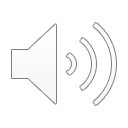 Služební orgán
Zejména:
náměstek pro státní službu vůči:
vedoucímu služebního úřadu, který nemá nadřízený služební úřad (takový úřad dosud není, a to ani v případě služebních úřadů, které nejsou správními úřady), 
státnímu tajemníkovi a 
personálnímu řediteli sekce pro státní službu 


vedoucí služebního úřadu nebo státní tajemník vůči ostatním státním zaměstnancům.
Kompetence Sekce pro státní službu ministerstva vnitra
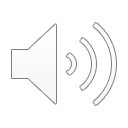 § 13

Ministerstvo vnitra
připravuje návrh systemizace služebních míst na základě návrhů služebních orgánů a vyhodnocuje její dodržování,
koordinuje zpracování návrhů organizačních struktur služebních úřadů, není-li stanoveno jinak,
koordinuje systém hodnocení státních zaměstnanců,
koordinuje vzdělávání státních zaměstnanců a připravuje vzdělávací programy a rámcová pravidla pro vzdělávání státních zaměstnanců,
hodnotí vytváření podmínek pro sladění rodinného a osobního života s výkonem služby služebními úřady a předkládá o tom jednou ročně zprávu vládě,
plní další úkoly stanovené zákonem.
Působnost Ministerstva vnitra stanovenou tímto zákonem, s výjimkou působnosti svěřené přímo ministrovi vnitra, náměstkovi pro státní službu, státnímu tajemníkovi nebo personálnímu řediteli sekce pro státní službu a vydávání vyhlášek, vykonává sekce pro státní službu.  
Sekce pro státní službu je organizační jednotkou Ministerstva vnitra.
V čele sekce pro státní službu je náměstek pro státní službu.
 …
 …
Náměstek pro státní službu a státní zaměstnanec jím písemně pověřený jsou oprávněni vykonávat ve služebních úřadech kontrolu ve služebních vztazích státních zaměstnanců. Pověření ke kontrole může mít i formu průkazu, jehož vzor stanoví Ministerstvo vnitra vyhláškou. Při výkonu kontroly se postupuje podle kontrolního řádu.
Státní tajemník
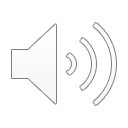 § 15

Služební místo státního tajemníka se zřizuje v ministerstvu a v Úřadu vlády. 
Státní tajemník řídí činnosti související se zajišťováním organizačních věcí služby, správy služebních vztahů a odměňování státních zaměstnanců a vedoucího služebního úřadu podřízeného ministerstvu.
Státní tajemník dále plní úkoly související s pracovněprávními vztahy zaměstnanců ve správním úřadu.
Systemizace
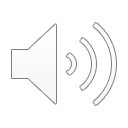 § 17 
Systemizace vychází ze závazných pravidel pro organizaci služebních úřadů, tak aby byl zajištěn řádný výkon působnosti služebního úřadu, a stanoví pro každý služební úřad
počet služebních míst státních zaměstnanců, kteří nejsou představenými, klasifikovaných platovými třídami,
počet služebních míst představených klasifikovaných platovými třídami,
objem prostředků na platy státních zaměstnanců,
počet služebních míst, u kterých je s ohledem na ochranu veřejného zájmu nezbytným požadavkem státní občanství České republiky,
počet služebních míst, u kterých se stanoví (…) zákaz konkurence.

Návrh systemizace vypracuje Ministerstvo vnitra v dohodě s Ministerstvem financí na základě návrhů služebních orgánů, které mu je v termínu stanoveném Ministerstvem vnitra předkládají prostřednictvím příslušných ústředních správních úřadů. (…)

Systemizaci schvaluje vláda na následující kalendářní rok. Návrh systemizace předkládá vládě ministr vnitra. Vláda je oprávněna upravit v souvislosti se schvalováním systemizace organizační strukturu služebního úřadu. (…)
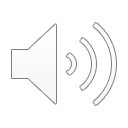 § 18 Změna systemizace
Změna systemizace poté, co nabyla účinnosti, je-li jejím důsledkem změna počtu služebních míst, objemu prostředků na platy státních zaměstnanců nebo změna platové třídy státního zaměstnance o více než jednu třídu dolů nebo o dvě třídy nahoru, je přípustná, jen dojde-li ke změně působnosti správního úřadu nebo k podstatné změně podmínek, za kterých byla systemizace schválena; ustanovení § 17 odst. 2 a 3 se použije obdobně.


§ 19 Organizační struktura služebního úřadu
Služební orgán zpracuje podle systemizace návrh organizační struktury služebního úřadu nebo její změny a prostřednictvím příslušného ústředního správního úřadu jej předloží Ministerstvu vnitra k vyjádření. Nevyjádří-li se Ministerstvo vnitra k návrhu do 30 dnů od jeho předložení, považuje se návrh za schválený. Pokud služební orgán nezohlední vyjádření Ministerstva vnitra, může Ministerstvo vnitra návrh předložit k rozhodnutí vládě, jinak se po uplynutí 15 dnů od vyjádření považuje návrh za schválený.
Nedojde-li v důsledku schválení organizační struktury nebo její změny ke skončení služebního poměru nebo odvolání ze služebního místa představeného, schvaluje organizační strukturu nebo její změnu státní tajemník nebo služební orgán v nadřízeném služebním úřadu, a není-li nadřízený služební úřad, vedoucí služebního úřadu.
Nesnese-li věc odkladu a je-li to potřebné k plnění rozhodnutí soudu anebo rozhodnutí orgánu mezinárodní organizace, může služební orgán do doby schválení organizační struktury služebního úřadu nebo její změny prozatímně postupovat tak, jako by navržená organizační struktura nebo její změna byla schválena (…).
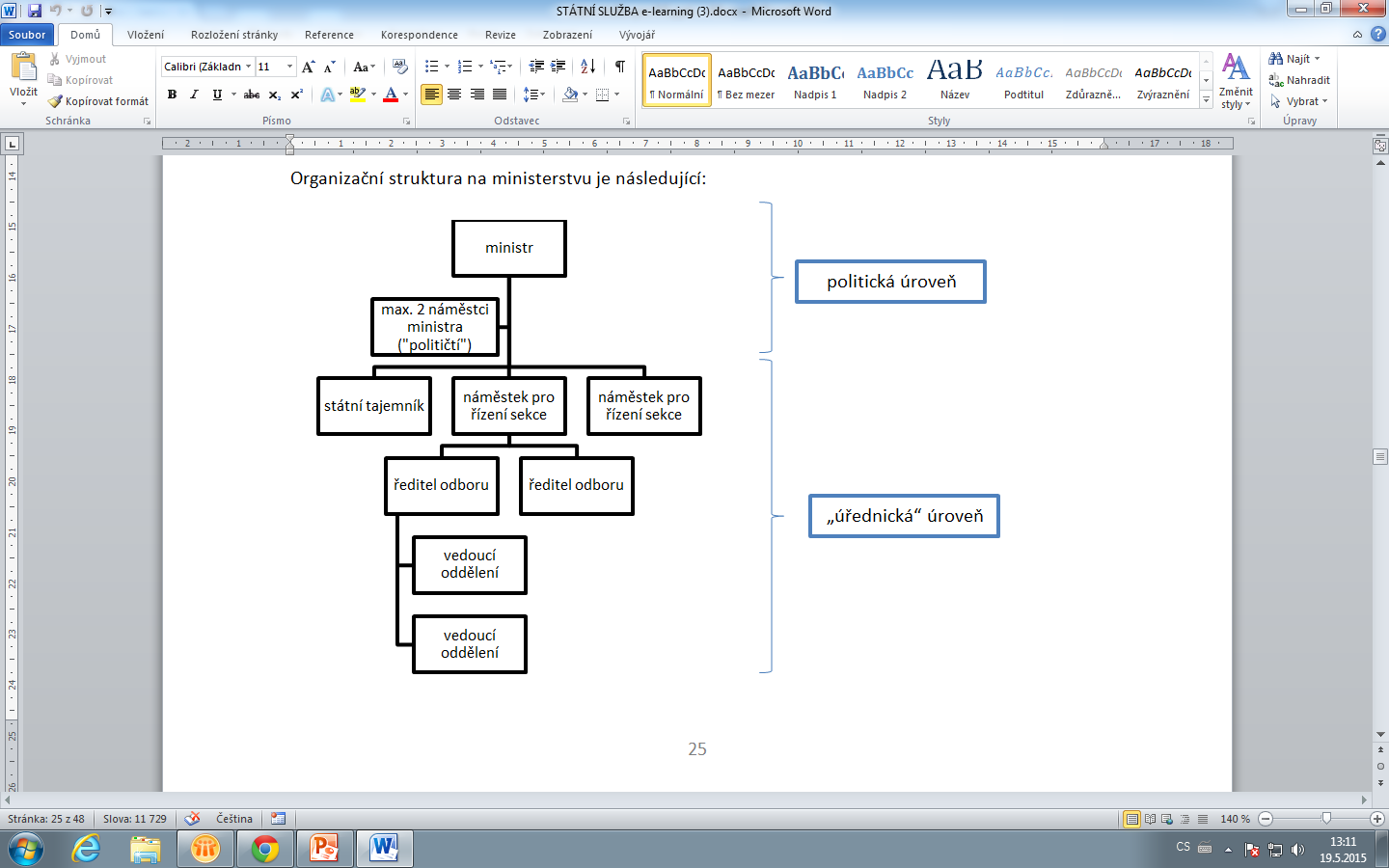 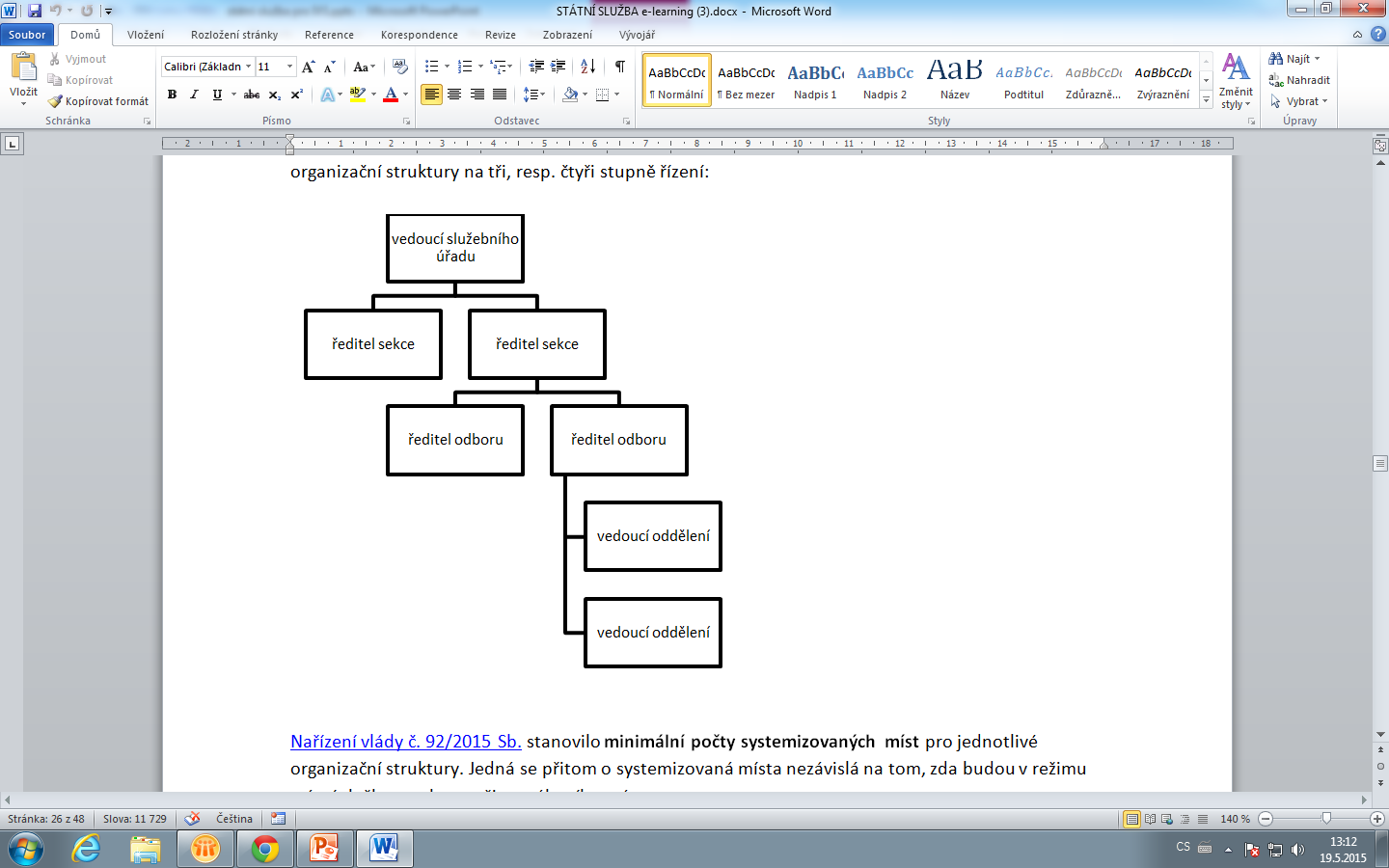 Obory služby
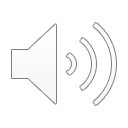 Nařízení vlády o oborech služby vyjmenovává katalog jednotlivých oborů služby.

Klíčové zařazení systemizovaného místa do oboru služby:
vazba na systemizaci
na úřednickou zkoušku
na mobilitu zaměstnanců (na výběrová řízení vevnitř státní služby)

Jedno místo může mít více oborů služby!!!
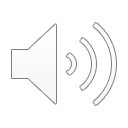 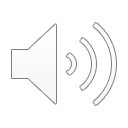 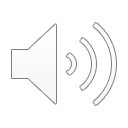 1. Finance
2. Daně, poplatky a jiná obdobná peněžitá plnění
3. Audit
4. Hospodaření s majetkem státu a jeho privatizace
5. Finanční a ekonomická spolupráce se zahraničím
6. Loterie a jiné podobné hry
7. Finanční trh
8. Ekonomická ochrana státu
9. Zahraniční vztahy a služba
10. Školství, výchova a vzdělávání
11. Mládež, tělovýchova a sport
12. Výzkum, vývoj a inovace
13. Umění
14. Ochrana kulturního dědictví, státní památková péče a péče o sbírky muzejní povahy
15. Kulturně výchovná činnost, správa ve věcech knihovnických a informačních služeb
16. Církve a náboženské společnosti
17. Ochrana práv duševního vlastnictví
18. Média, audiovize, regulace vysílání
19. Nepojistné sociální dávkové systémy
20. Sociální služby a sociální práce
21. Sociálněprávní ochrana dětí a rodinná politika
22. Sociální pojištění
23. Lékařská posudková služba
24. Zaměstnanost
25. Pracovněprávní vztahy
26. Platy, mzdy a jiné odměny za práci
27. Bezpečnost práce
28. Zdravotnictví a ochrana zdraví
29. Legislativa a právní činnost
30. Lidská práva
31. Vnitřní pořádek a bezpečnost státu
32. Krizové řízení, ochrana obyvatelstva a integrovaný záchranný systém
33. Systém veřejné správy
34. Všeobecná vnitřní správa
35. Archivnictví a spisová služba
36. Informační a komunikační technologie
37. Energetika
38. Surovinová politika
39. Průmysl
40. Stavebnictví
41. Licence a jiná povolení v oblasti zahraničního obchodu
42. Podnikání a živnosti
43. Ochrana spotřebitele a trhu
44. Obchod a mezinárodní ekonomické vztahy
45. Elektronické komunikace a poštovní služby
46. Veřejné investování a zadávání veřejných zakázek
47. Společné evropské politiky podpory a pomoci, evropské strukturální, investiční a obdobné fondy
48. Regionální rozvoj
49. Cestovní ruch
50. Bydlení
51. Uzemní plánování
52. Stavební řád
53. Zemědělství
54. Lesní hospodářství
55. Myslivost
56. Rybářství a včelařství
57. Vodní hospodářství
58. Potravinářská výroba a péče o potraviny
59. Veterinární péče
60. Rostlinolékařská péče
61. Pozemková správa a krajinotvorba
62. Financování, řízení a sledování Společné zemědělské politiky
63. Zabezpečování obrany státu a správa vojenských Újezdů
64. Hospodářská opatření pro krizové stavy a správa státních hmotných rezerv
65. Obranná standardizace, katalogizace a státní ověřování jakosti
66. Doprava
67. Ochrana přírody a krajiny
68. Technická ochrana životního prostředí
69. Státní statistická služba
70. Zeměměřictví a katastr nemovitostí
71. Hornictví, geologie, podzemní stavitelství a výbušniny
72. Průmyslové vlastnictví
73. Hospodářská soutěž, dohled nad zadáváním veřejných zakázek a koncesí a dohled nad poskytováním veřejné podpory
74. Jaderná bezpečnost, radiační ochrana, správa ve věcech chemických a biologických zbraní
75. Ochrana utajovaných informací
76. Ochrana osobních údajů
77. Odborné zabezpečení činnosti vlády
78. Organizační věci státní služby a správa služebních vztahů státních zaměstnanců, příslušníků bezpečnostních sborů a vojáků z povolání
79. Evropská politika vlády
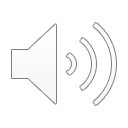 Úřednická zkouška
Obecná část
jednotná pro všechny státní zaměstnance
písemná
z „překlopených“ řadových zaměstnanců skládá ten, kdo má praxi menší než 4/10 let

Zvláštní část
vázaná na obor/y služby
ústní
„překlopeným“ zaměstnancům „uznána“
Služební poměr
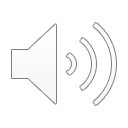 Přijetí do služebního poměru versus zařazení na služební místo

Primárně doba neurčitá, doba určitá pouze u zaměstnanců bez úřednické zkoušky (§ 21), 12 měsíců, zkušební lhůta 6 měsíců (§ 29)

Úřednická zkouška (obecná a zvláštní část), možnost jednoho opakování (§§ 35nn.)
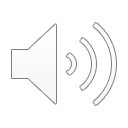 Služební označení (§ 7 a 8 a příloha č. 1)
státnímu zaměstnanci přísluší služební označení
služební označení se odvíjí od požadovaného vzdělání a platové třídy (§ 7 a příloha č. 1):
referent 
odborný referent
vrchní referent
rada
odborný rada / ministerský rada / vládní rada
vrchní rada / vrchní ministerský rada / vrchní vládní rada
u představeného spolu s označením představeného (§ 9)
služební označení v zahraniční službě stanoví vyhláška MZV (opět kumulace hodností) (§ 8)
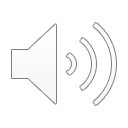 Změny služebního poměru (§ 44)

a) vyslání na služební cestu,
b) přeložení,
c) zproštění výkonu služby na základě usnesení o zahájení trestního stíhání nebo z důvodu vazby,
d) zařazení na jiné služební místo,
e) změna doby trvání služebního poměru,
f) jmenování na služební místo představeného,
g) odvolání ze služebního místa představeného,
h) převedení na jiné služební místo,
i) zařazení mimo výkon služby z organizačních důvodů,
j) zařazení mimo výkon služby z důvodu mateřské nebo rodičovské dovolené,
k) zařazení mimo výkon služby pro výkon funkce v odborové organizaci,
l) zařazení mimo výkon služby pro pozastavení služby,
m) zastupování,
n) vyslání k výkonu zahraniční služby a zařazení po jeho ukončení,
o) zkrácení služební doby,
p) přerušení výkonu služby za účelem dalšího vzdělání nebo odborné stáže.
Přeložení (§ 47)
Nejdéle 60 dní v roce (bez souhlasu)
Možnost prodloužení  o dalších 60 dní v roce (se souhlasem)

Zařazení (§ 49)
Na základě výsledku výběrového řízení
Doba trvání služebního poměru zachována!

Odvolání ze služebního místa představeného (§ 60)
Zrušení služebního místa
Jedno negativní hodnocení
Zdravotní způsobilost / prověrka / vazba

Převedení na jiné služební místo (§ 61)
Zdravotní důvody
Odvolání představeného
Zrušení služebního místa
Uplynutí doby zařazení/jmenování

Zařazení mimo výkon služby z organizačních důvodů (§ 62)
max. 6 měsíců, 80 % platu, následně ukončení služebního poměru

Zastupování (§ 66)
Pokud delší než 4 týdny, příplatek za vedení
Nezaměňovat s § 9 odst. 4!!!
Skončení služebního poměru rozhodnutím služebního orgánu (§ 72)

(1) Služební orgán rozhodne o skončení služebního poměru,
a) nesplňuje-li státní zaměstnanec požadavek občanství …,
b) jestliže 2 po sobě jdoucí služební hodnocení státního zaměstnance obsahují závěr o tom, že ve službě dosahoval nevyhovující výsledky,
c) nesplňuje-li státní zaměstnanec bez zavinění služebního úřadu jiný předpoklad …,
d) uplynula-li marně doba, po kterou byl státní zaměstnanec zařazen mimo výkon služby z organizačních důvodů.

(2) Při skončení služebního poměru na dobu neurčitou z důvodu podle odstavce 1 písm. d) má státní zaměstnanec nárok na výplatu odbytného. Při nepřetržité době trvání služebního poměru
a) nepřesahující 3 roky přísluší odbytné ve výši trojnásobku měsíčního platu,
b) nepřesahující 6 let, ale přesahující 3 roky, přísluší odbytné ve výši šestinásobku měsíčního platu,
c) nepřesahující 9 let, ale přesahující 6 let, přísluší odbytné ve výši devítinásobku měsíčního platu,
d) přesahující 9 let přísluší odbytné ve výši dvanáctinásobku měsíčního platu státního zaměstnance.
Povinnosti zaměstnanců (§ 77)
a) zachovávat při výkonu služby věrnost České republice,
b) vykonávat službu nestranně, v mezích svého oprávnění a zdržet se při výkonu služby všeho, co by mohlo ohrozit důvěru v jeho nestrannost,
c) při výkonu služby dodržovat právní předpisy vztahující se k jejímu výkonu, služební předpisy a příkazy k výkonu služby,
d) plnit služební úkoly osobně, řádně a včas,
e) prohlubovat si vzdělání podle pokynů služebního orgánu,
f) dodržovat služební kázeň,
…
j) v souvislosti s výkonem služby nepřijímat dary nebo jiné výhody v hodnotě přesahující částku 300 Kč, s výjimkou darů nebo výhod poskytovaných služebním orgánem,
…
m) vykonávat službu ve výběrové komisi, zkušební komisi, při smírčím řízení, v kárné komisi a v dalších orgánech zřizovaných služebním orgánem podle služebního předpisu,
n) zachovávat pravidla slušnosti vůči představeným, ostatním státním zaměstnancům a zaměstnancům ve správním úřadu a při úředním jednání,
o) plně využívat služební dobu k výkonu služby,
p) řádně hospodařit s prostředky svěřenými mu služebním úřadem a střežit a ochraňovat majetek, který mu byl svěřen, před poškozením, ztrátou, zničením a zneužitím,
…
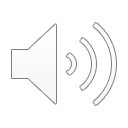 Práva státních zaměstnanců (§ 79)


a) na vytvoření podmínek pro řádný výkon služby,

b) na to, aby mu byla ve služebním úřadu k dispozici odborná literatura …,

c) na veřejné užívání služebního označení,

d) na prohlubování vzdělání,

e) na plat a platový postup …,

f) odmítnout vyřizovat služební úkoly, které nepatří do oboru služby, v němž vykonává službu,

g) odmítnout splnit služební úkol, který má podle jiného právního předpisu, služebního předpisu nebo příkazu splnit osobně představený; to neplatí v případě zastupování,

h) podat ve věcech výkonu služby a služebních vztahů stížnost,

i) domáhat se zákonným způsobem svých práv vyplývajících ze služebního poměru.
Omezení některých práv

Představený nesmí po dobu trvání služebního poměru vykonávat žádnou funkci v politické straně nebo v politickém hnutí (§ 80).
Státní zaměstnanec nesmí být členem řídících nebo kontrolních orgánů obchodních korporací provozujících podnikatelskou činnost, s výjimkou případů, kdy byl do těchto orgánů vyslán služebním orgánem (§ 81).
Státní zaměstnanec může vykonávat jinou výdělečnou činnost než službu podle tohoto zákona pouze s předchozím písemným souhlasem služebního orgánu; toto omezení neplatí v případech podle § 64 a 65 a při výkonu vazby. Toto omezení se rovněž nevztahuje na činnost vědeckou, pedagogickou, publicistickou, literární nebo uměleckou, na činnost znalce nebo tlumočníka (§ 81).
Představenému nepřísluší vykonávat právo na stávku (§ 82).
Možnost sjednání konkurenční doložky na konkrétní systemizované místo (§ 83).
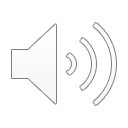 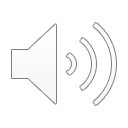 Hodnocení zaměstnanců

Co se hodnotí?
a) znalostí a dovedností,
b) výkonu služby z hlediska správnosti, rychlosti a samostatnosti v souladu se stanovenými individuálními cíli,
c) dodržování služební kázně,
d) výsledků vzdělávání.
 
Hodnocení obsahuje závěr o tom, zda státní zaměstnanec dosahoval ve službě:
a) vynikající výsledky,
b) dobré výsledky,
c) dostačující výsledky nebo
d) nevyhovující výsledky.
Výběrová řízení
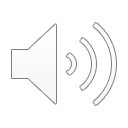 Obecně: § 28
Výběrová komise má 3 členy. V ministerstvu nebo v Úřadu vlády její členy jmenuje a odvolává státní tajemník, z toho 2 členy na návrh příslušného ředitele odboru. V jiném služebním úřadu jmenuje a odvolává členy výběrové komise vedoucí služebního úřadu.
Výběrová komise vybere z žadatelů, kteří ve výběrovém řízení uspěli, 3 nejvhodnější žadatele a sestaví pořadí dalších žadatelů, kteří ve výběrovém řízení uspěli, a seznam žadatelů, kteří ve výběrovém řízení neuspěli. Služební orgán vybere v dohodě s bezprostředně nadřízeným představeným jednoho žadatele z 3 nejvhodnějších žadatelů; dohoda je písemná.
Pokud ve výběrovém řízení neuspěli alespoň 3 žadatelé, služební orgán vybere v dohodě s bezprostředně nadřízeným představeným z těch, kteří uspěli. Pokud všichni 3 nejvhodnější žadatelé z výběrového řízení odstoupili, služební orgán vybere v dohodě s bezprostředně nadřízeným představeným dalšího v pořadí z těch žadatelů, kteří uspěli. Dohoda mezi služebním orgánem a bezprostředně nadřízeným představeným podle tohoto odstavce je písemná.
V případě, že žádný žadatel ve výběrovém řízení neuspěl nebo služební orgán žádného žadatele postupem podle odstavce 2 nebo 3 nevybral, výběrové řízení se zruší a vyhlásí se nové výběrové řízení. Ustanovení § 24 odst. 5 není dotčeno.
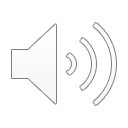 Obecně: § 29
Má-li být na základě výsledku výběrového řízení na volné služební místo zařazena nebo na volné služební místo představeného jmenována osoba, která dosud úspěšně nevykonala úřednickou zkoušku, přijme se tato osoba do služebního poměru na dobu určitou, a to s trváním 12 měsíců, nebyla-li v oznámení o vyhlášení výběrového řízení na obsazení volného služebního místa uvedena doba kratší.
Má-li být na základě výsledku výběrového řízení na volné služební místo zařazena nebo na volné služební místo představeného jmenována osoba, která není státním zaměstnancem nebo osoba, která dosud úspěšně nevykonala úřednickou zkoušku, stanoví se jí zkušební doba v délce 6 měsíců.
Státnímu zaměstnanci, který dosud úspěšně nevykonal úřednickou zkoušku, přísluší nejnižší platový tarif v platové třídě stanovené pro služební místo, na něž je zařazen nebo jmenován. Činnosti v oborech služby smí tento státní zaměstnanec vykonávat pouze pod odborným dohledem představeného nebo jiného jím určeného státního zaměstnance.
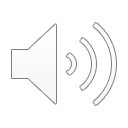 Děkuji Vám za pozornost!


PhDr. Mgr. Václav Velčovský, Ph.D.
JUDr. Lukáš Králík, Ph.D.